輔仁大學110學年度
預算編列說明會
中華民國110年1月27日
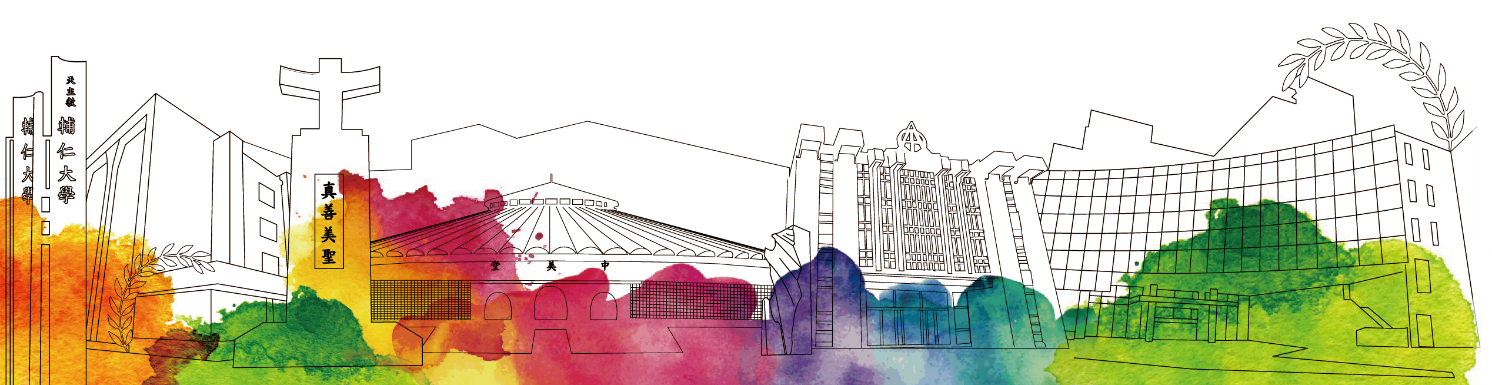 議    程
110學年度預算編列原則說明
主講人：邱淑芬
預算編列進程
函送預算核定通知書
7/31前
1/27
7/8
1/28
3/5
5/5
6/3
3/8
109
110
12/3
預算編列目標及範圍
支出面
收入面
會計項目
人事費
業務費
維護費
退休撫卹支出
折舊及攤銷
獎助學金支出
推廣教育及其他教學支出
產學合作支出
財務支出
其他支出
資本支出
學雜費收入
推廣教育收入
產學合作收入
補助及捐贈收入
財務收入
其他收入
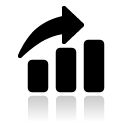 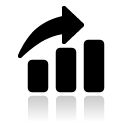 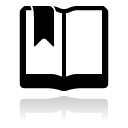 預算編列原則-收入面
主旨：函知本校全學期均在校外實習學雜費收費方式，請依說明
            事項辦理，請查照。
說明：
一、依教育部臺教高(一)字第1090128043號函知，「學生如全
        學期均在校外實習者，當學期費用以收取學費全部、雜費
        4/5為主」；惟該收費方式未具強制性，依校簽核意見，
        若本校有系所申請適用減免雜費，且該院擬減收雜費者，
        則減收之雜費由校與院平均分擔。
二、各系所若採前述減免1/5雜費，請於每學年預算編列時填
        報全學期在外實習申請表，經院長簽核後附於預算書表，
        減免雜費總額1/2由院業務費預算負擔。
預算編列原則-收入面
預算編列原則-人事費
預算編列原則-支出面
校內業務單位租借場地
預算編列原則-支出面
公關費及福利費不得與其他經費流用
預算編列原則-支出面
各預算單位每人編列1,200元
公關費及福利費不得與其他經費流用
預算編列原則-支出面
每節時間為50分鐘，其連續演講90分鐘者視為2節，未滿者減半支給。
預算編列原則-支出面
預算編列原則-支出面
預算編列原則-支出面
預算編列原則-支出面
預算編列原則-支出面
預算編列原則-支出面
預算編列原則-支出面
預算編列原則-支出面
1.電腦、冷氣及家具之規格配備，請依總務處規定處理。
2.新設系所單位或增聘教師，亦或已達報廢且不堪使用者，在該單位預算額
度內編列。
預算編列額度
包含一般預算、單位特別計畫
不包含校務獎補助款、高教深耕補助款
110學年度預算將結合校務獎補助款及高教深耕計畫做整體評估並視110學年度收支預算彙編情形再予調整。
業務維護費原則上以109學年度原預算總額度為分配上限，各院預算額度依教師與學生人數及學雜費相關比率，綜合評估後進行逐年微調。其中學位考試費用額度單獨核定。
助學金以109學年度預算額度編列。
資本支出以109學年度總預算額度為上限，滿足各院基本辦公額度為目標進行逐年3%〜5%微調。
行政及使命單位
進修部
12學院
業務維護費、助學金及資本支出原則上以109學年度預算額度為編列基準，其年度結餘以不少於總收入60%為原則。
業務維護費、助學金及資本支出原則上以109學年度原預算額度編列。
業務費及維護費預算額度可流用至工讀助學金與資本門
其他注意事項
資本支出保留
碩專班預算編列
01
未能於110年7月31日前完成核銷者，應於110年4月底前申請保留並計入110學年度預算經費中，未納入者以自動棄權論。
資本門保留以1年為上限，且不得變更原保留品項。
收入總額之30%由學校統籌作為攤付行政支援及共通成本運用。
收入總額之70%由各院依規定自行運用。(編列上限)
02
憑證核銷
相關規定
執行110學年度預算時，應檢具110年8月1日至111年7月31日之合法單據，並依經費核銷作業及時限辦理。
輔仁大學預算要點
輔仁大學預算執行辦法
03
04
總務處相關預算說明
研發處相關預算說明
問題與討論
概算系統操作說明
www.budget.fju.edu.tw/fjcuv/